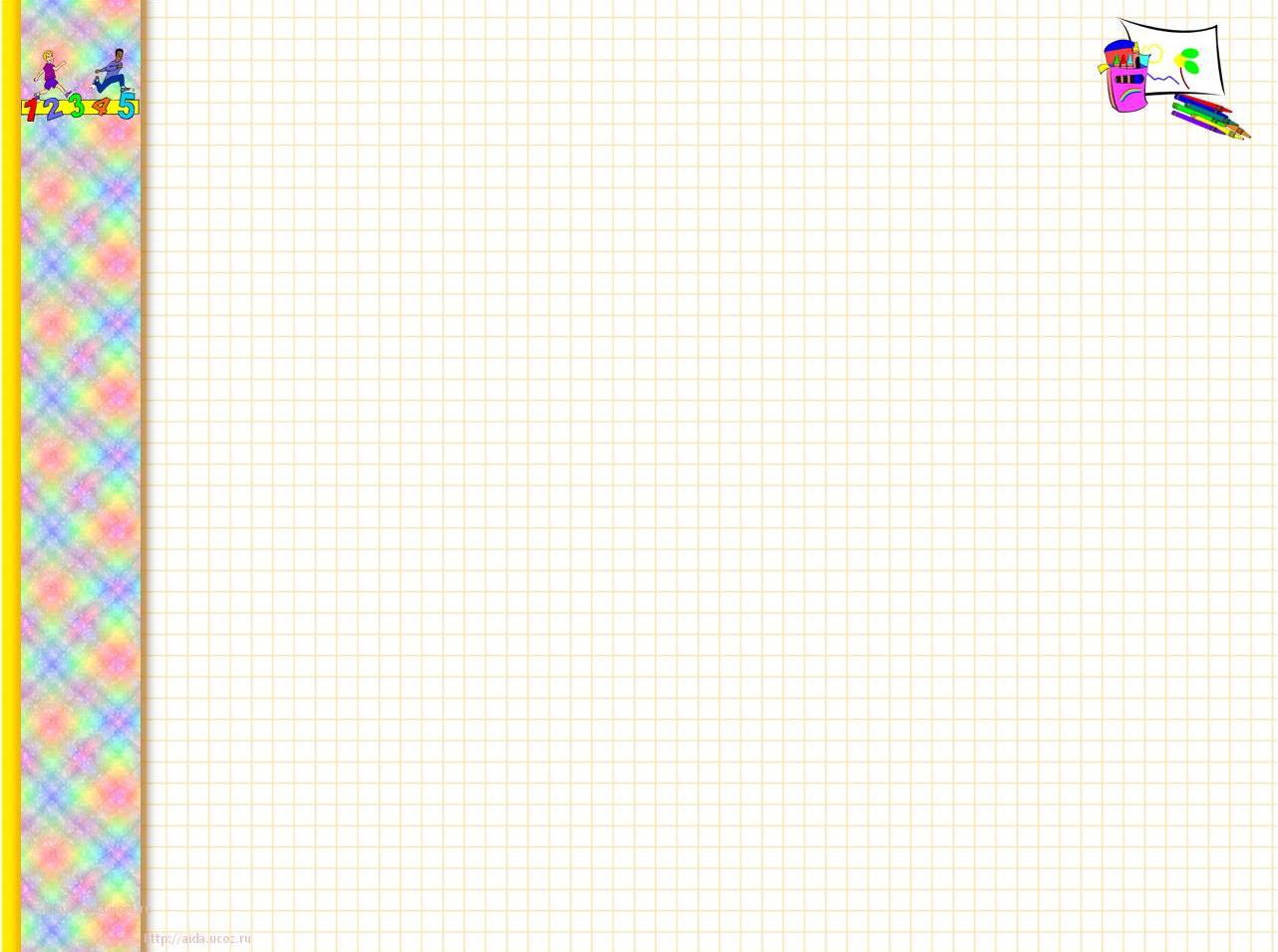 Муниципальное бюджетное дошкольное образовательное учреждение детский сад комбинированного вида №3 «Ручеек»
«Тематические карточки»  как новый метод использования раздаточных материалов в работе с детьми 6 – 7 лет
Подготовила воспитатель группы №11
Е.А. Аксенова
Городской округ город Выкса 2015 год
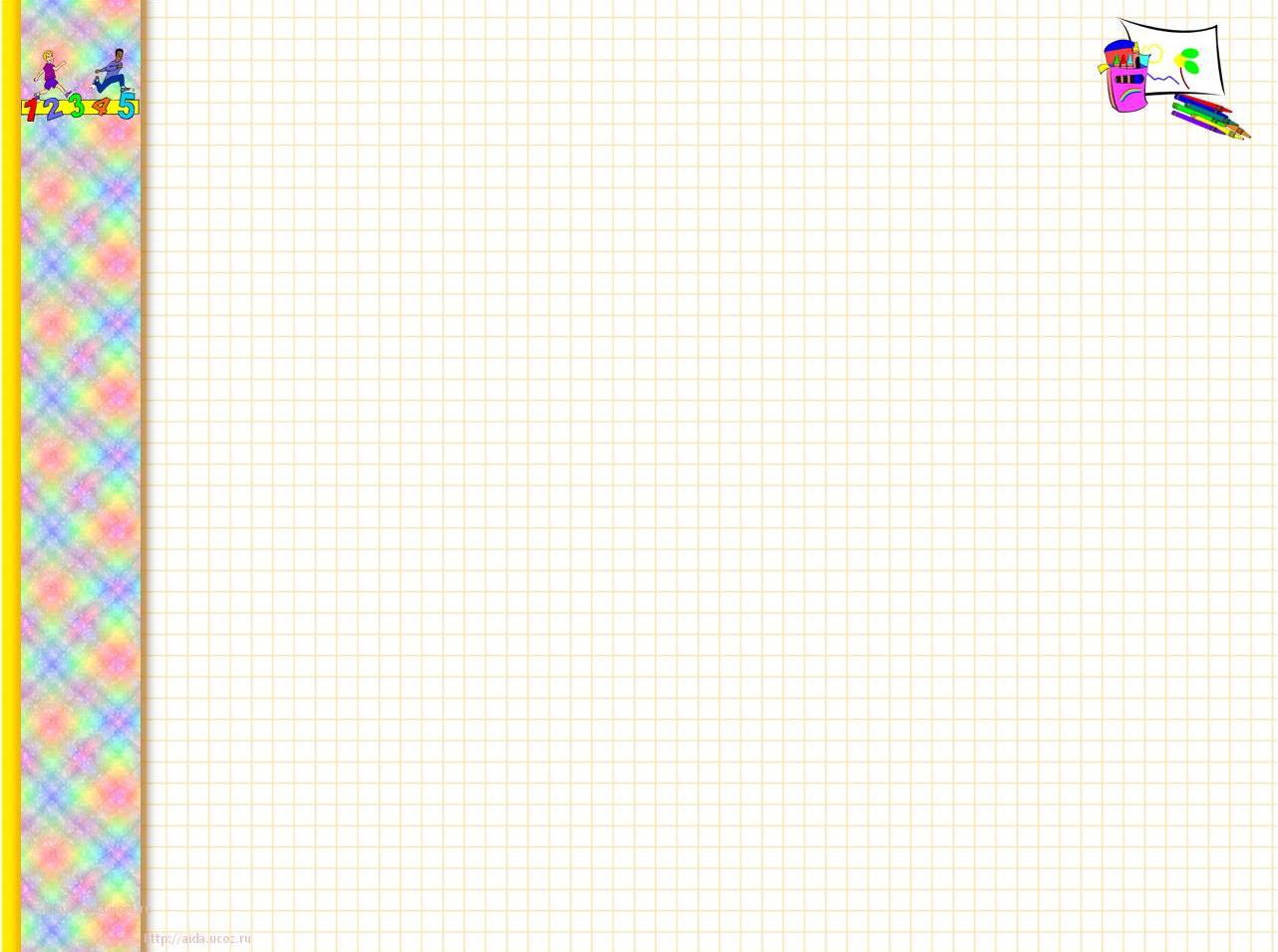 Принцип индивидуализации является основополагающим положением ФГОС ДО
п.1.4   Построение образовательной деятельности на основе индивидуальных особенностей каждого ребенка, при котором каждый ребенок становится активным в выборе содержания своего образования, становится субъектом образования (далее – индивидуализация дошкольного образования)
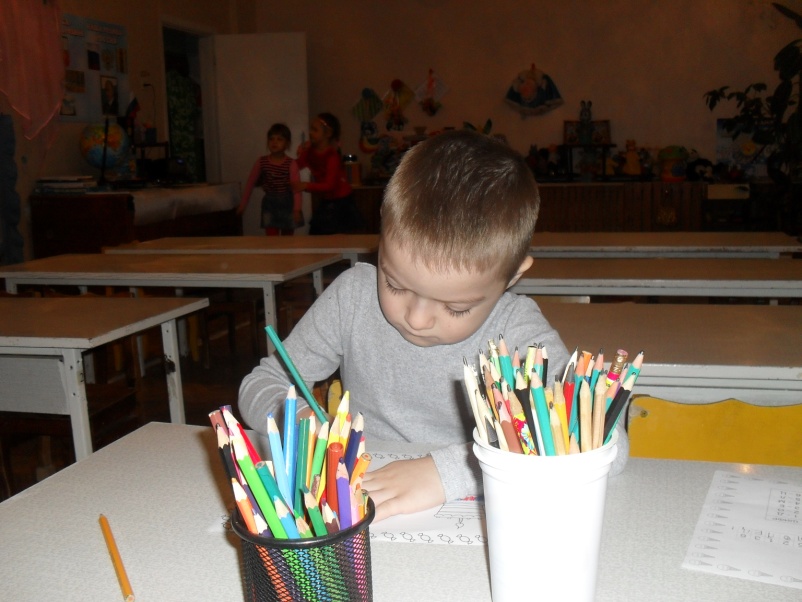 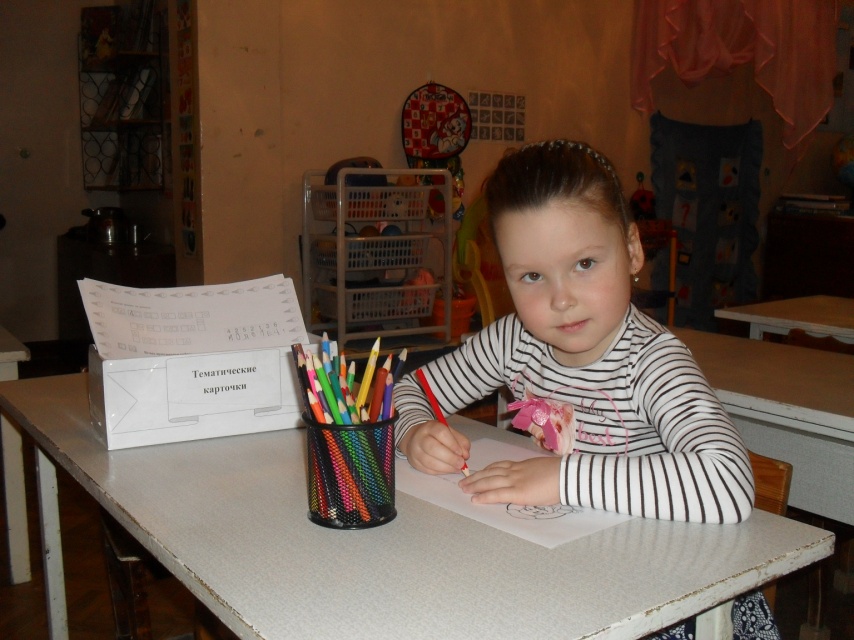 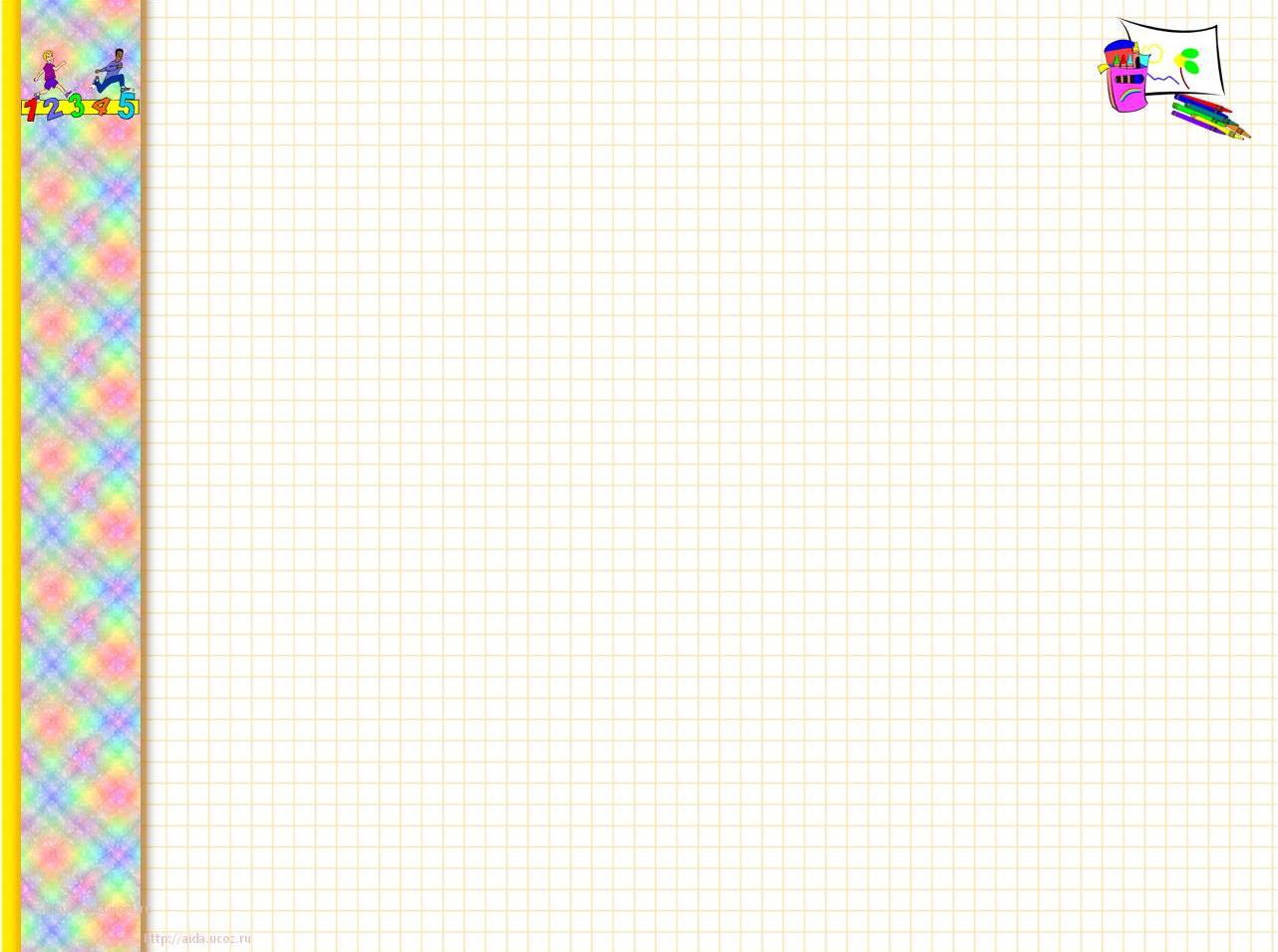 Цель: формирование умения детей дошкольного возраста, применять самостоятельно, усвоенные знания по программе детского сада.
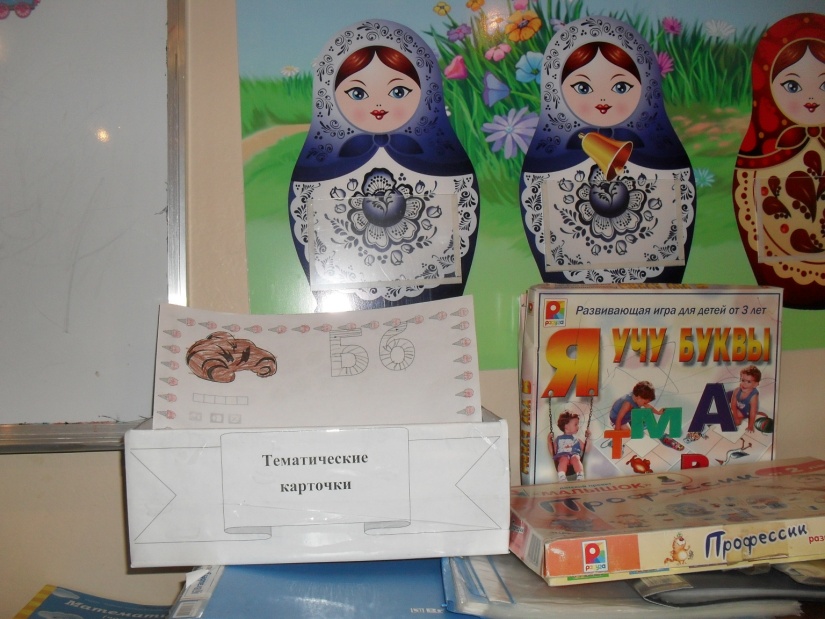 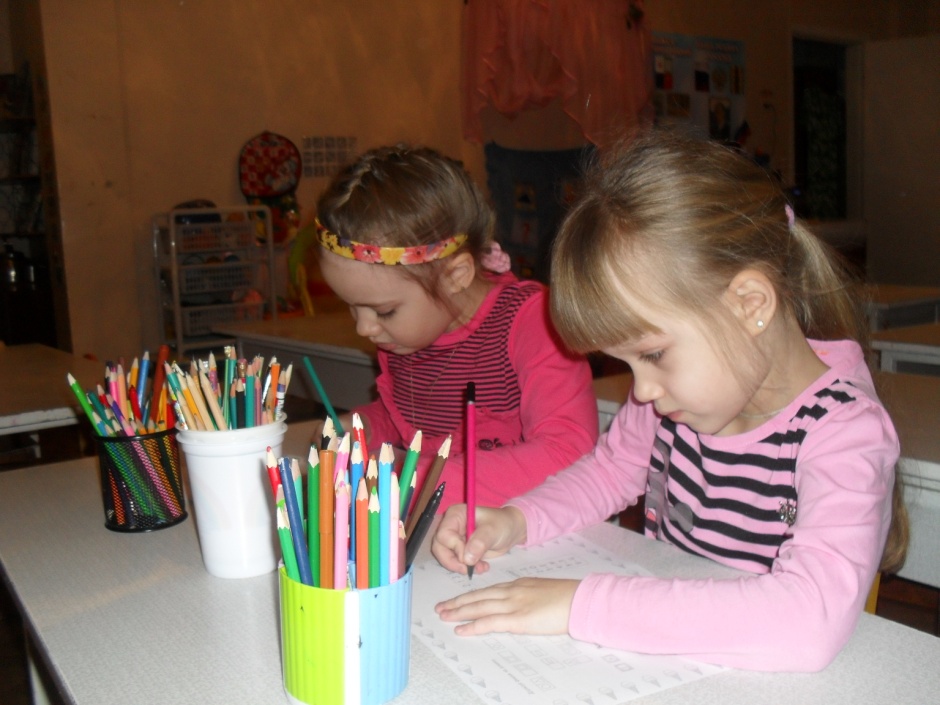 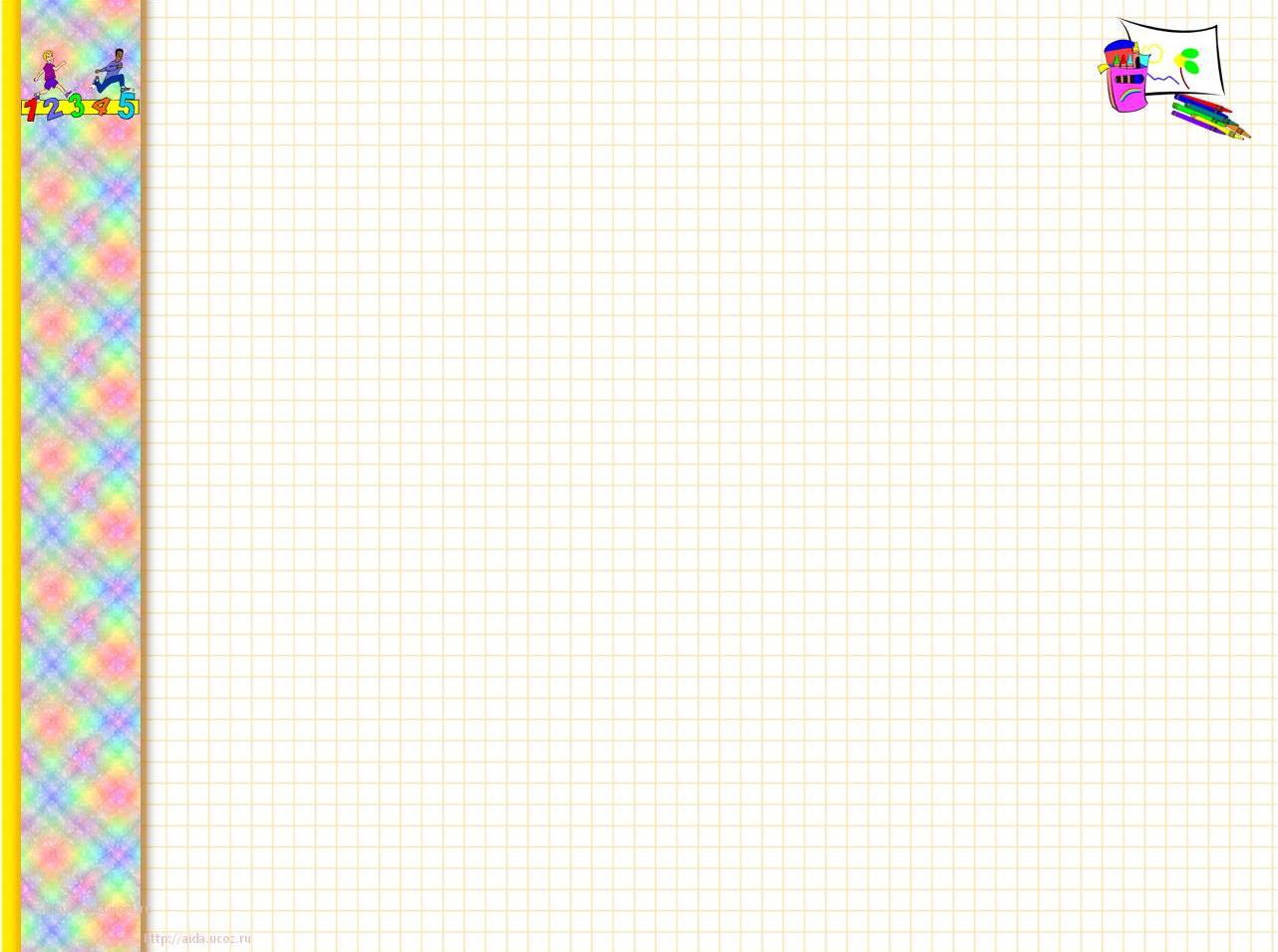 Основные требования
Содержание должно быть открытым и понятным ребенку без взрослого

Должно быть место для «договорных пометок», которые разрабатываются самостоятельно в каждой группе воспитателями и детьми

Каждый лист может иметь «рабочую рамку», которую можно дорисовывать и раскрашивать

Компоновка заданий на карточке оставляет возможность выбора – рисовать, считать, рассматривать, обсуждать, писать и т.п.

«Индивидуальность» карточки подчеркивается тем, что каждый ребенок самостоятельно подписывает свою карточку – печатает имя или рисует значок маркировки
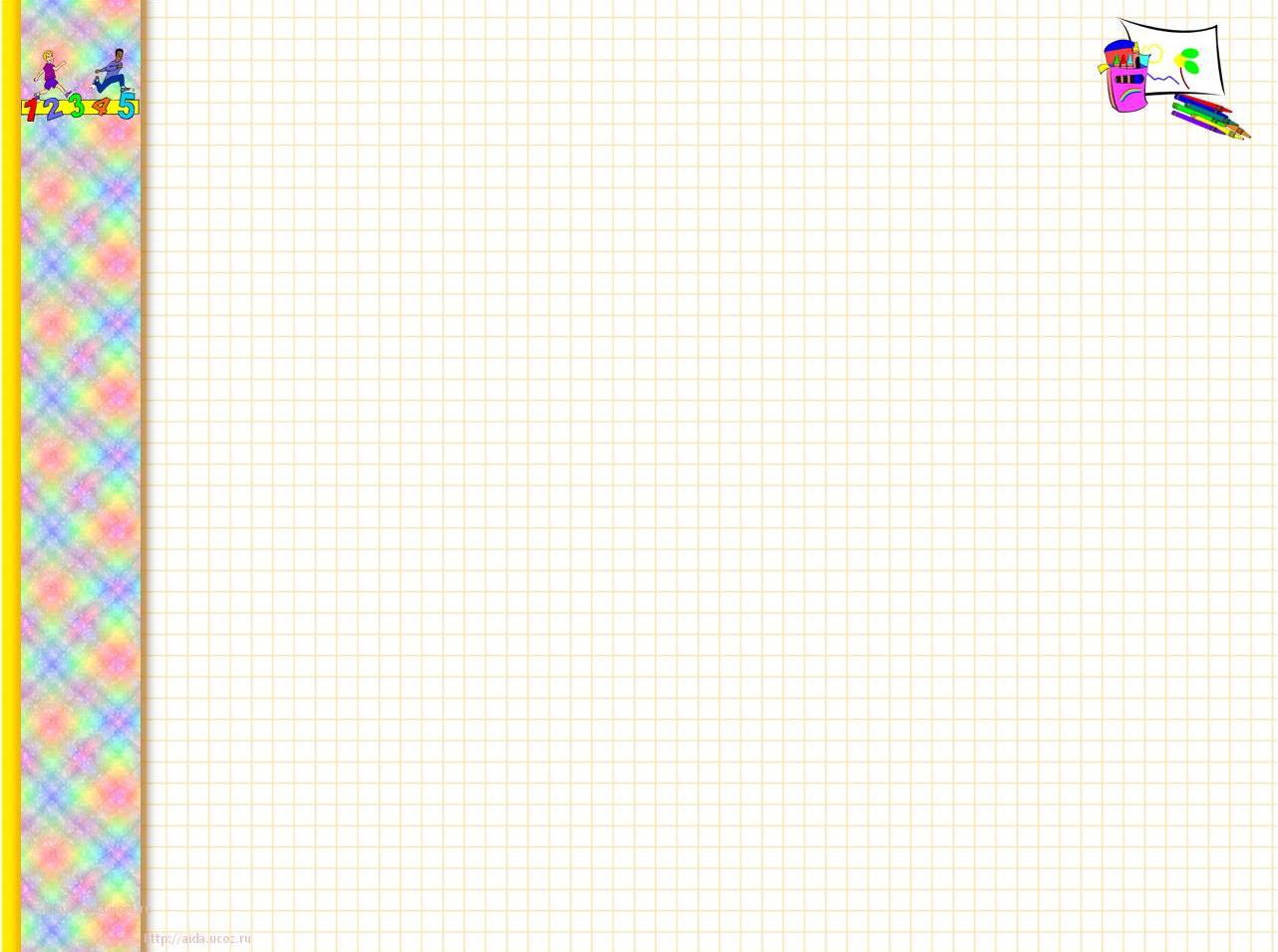 Договорные пометки
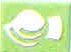 Раскрась, нарисуй
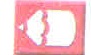 Соедини, обведи, напиши
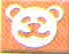 Ответь, придумай, назови, скажи
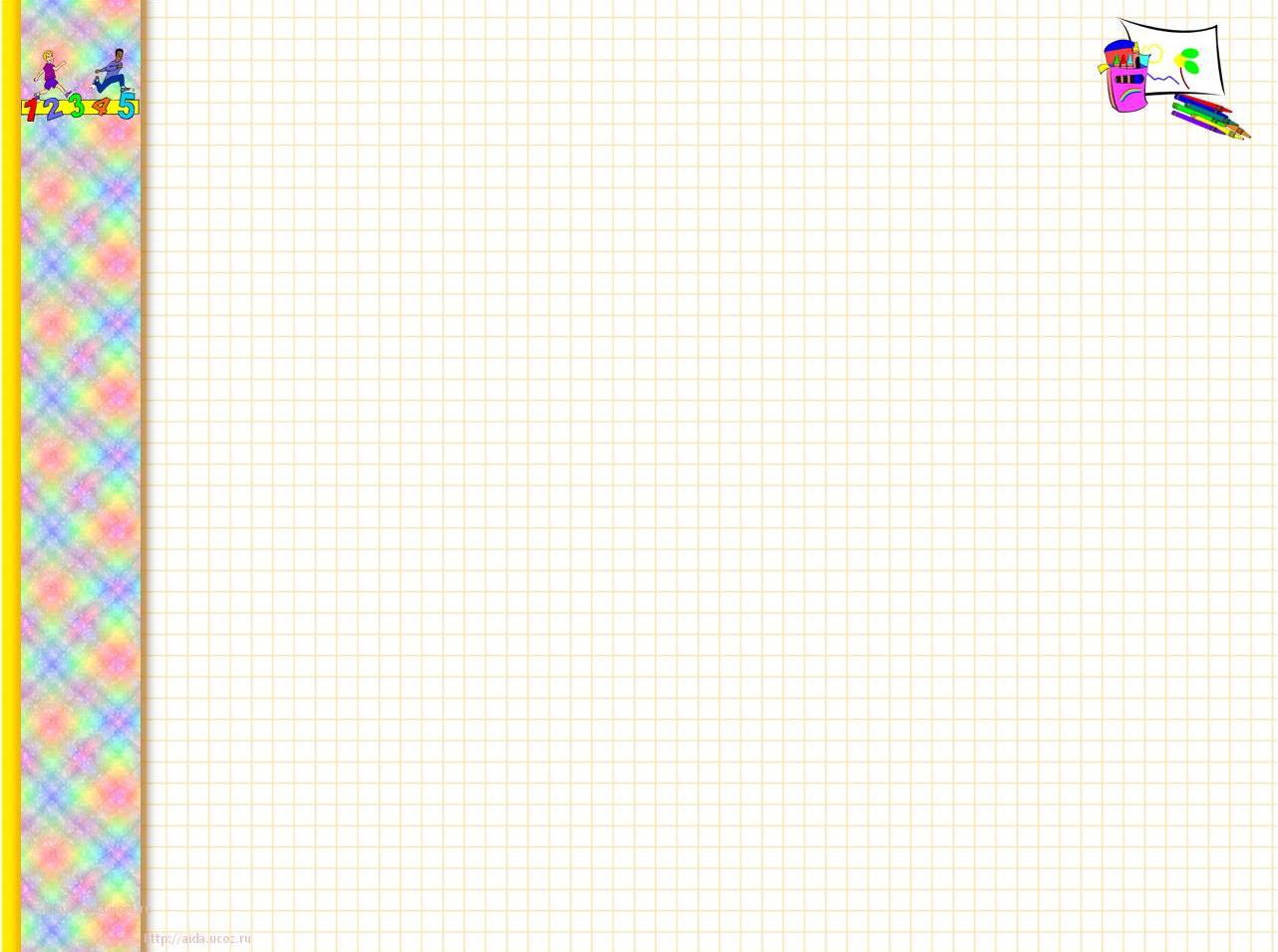 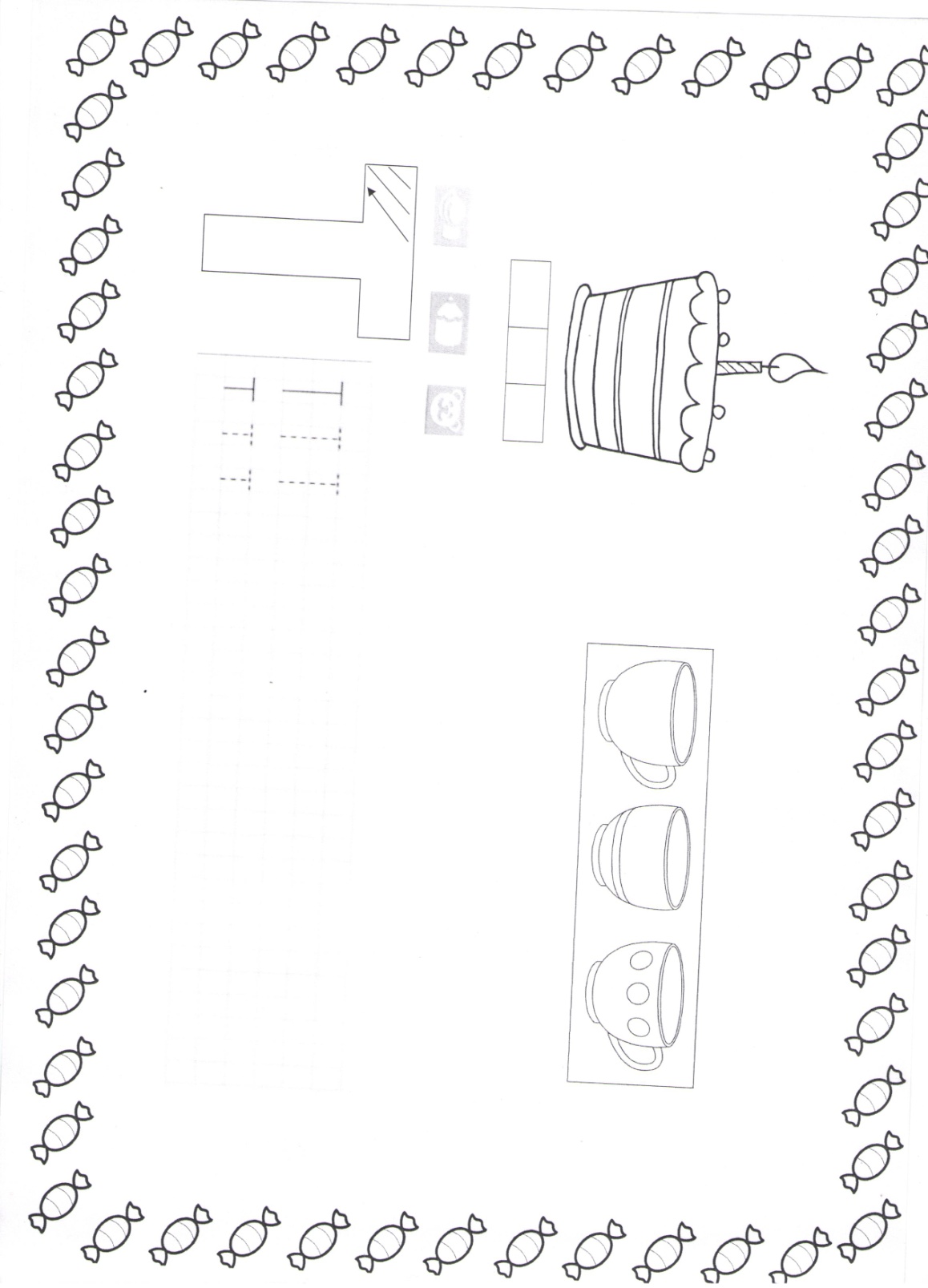 Примерный вариант индивидуальной карточки по теме: «Продукты питания»
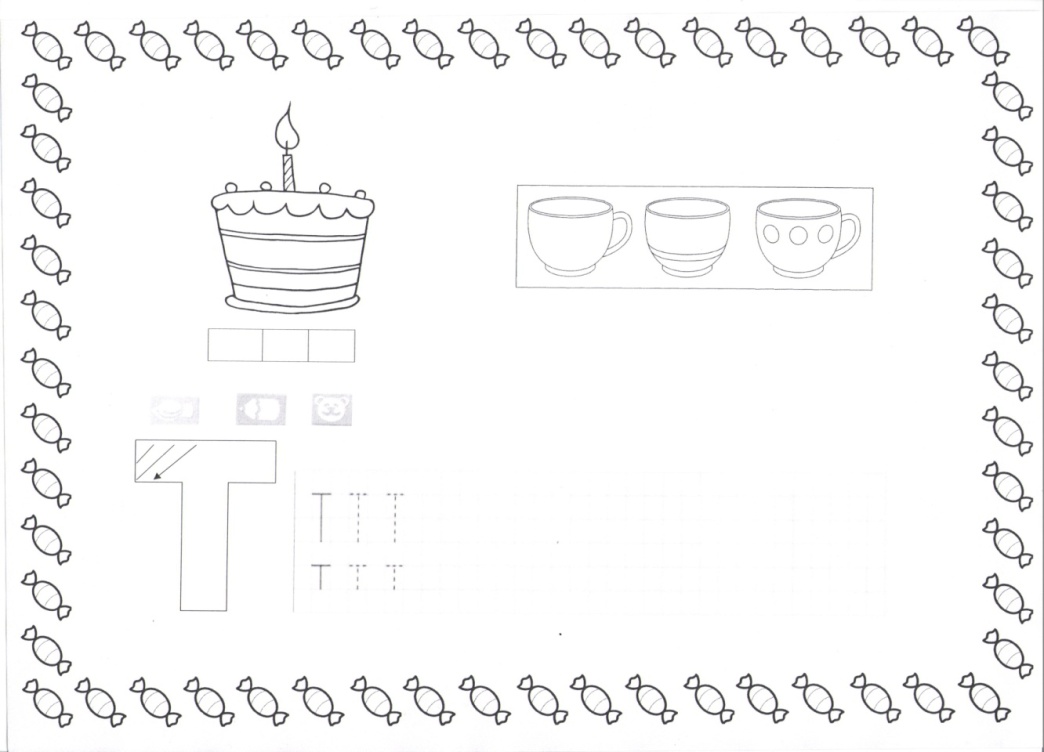 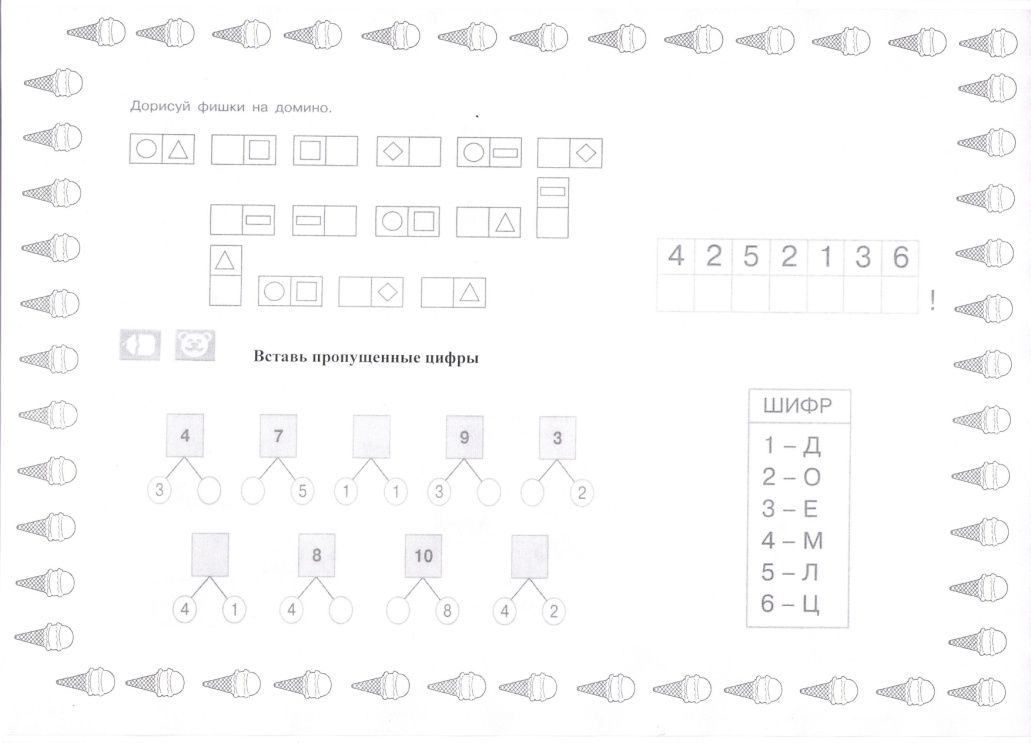 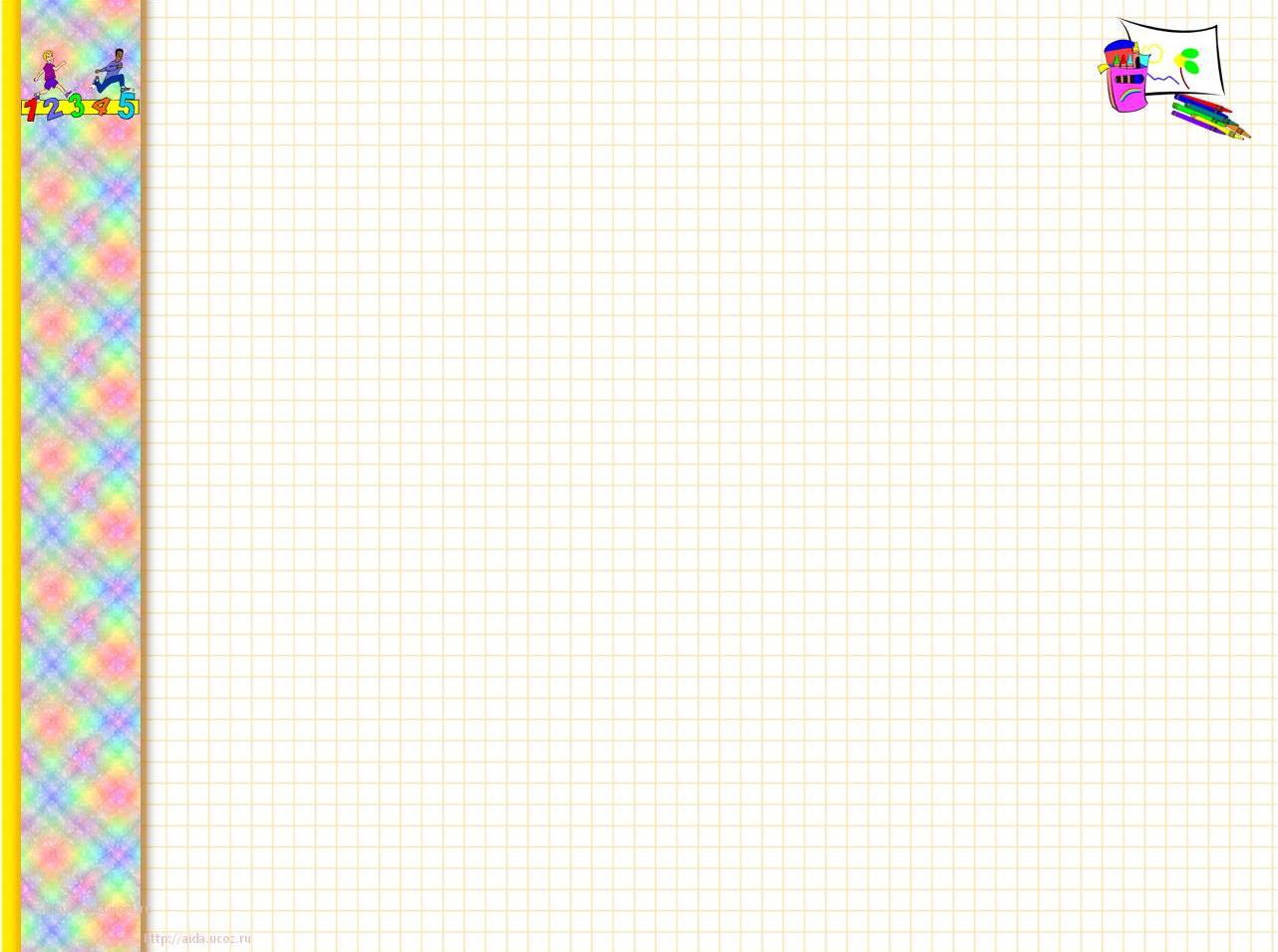 Источники
Энциклопедия интеллекта. Рабочая тетрадь для детей 6 – 7 лет/ Шевелев К.В. – М.: Издательство «Ювента», 2011. – 80 с.: ил.

Серия «Рабочие тетради дошкольников» Солнечные ступеньки
 (математика, обучение грамоте, развиваем мыслительные способности и т. п.)
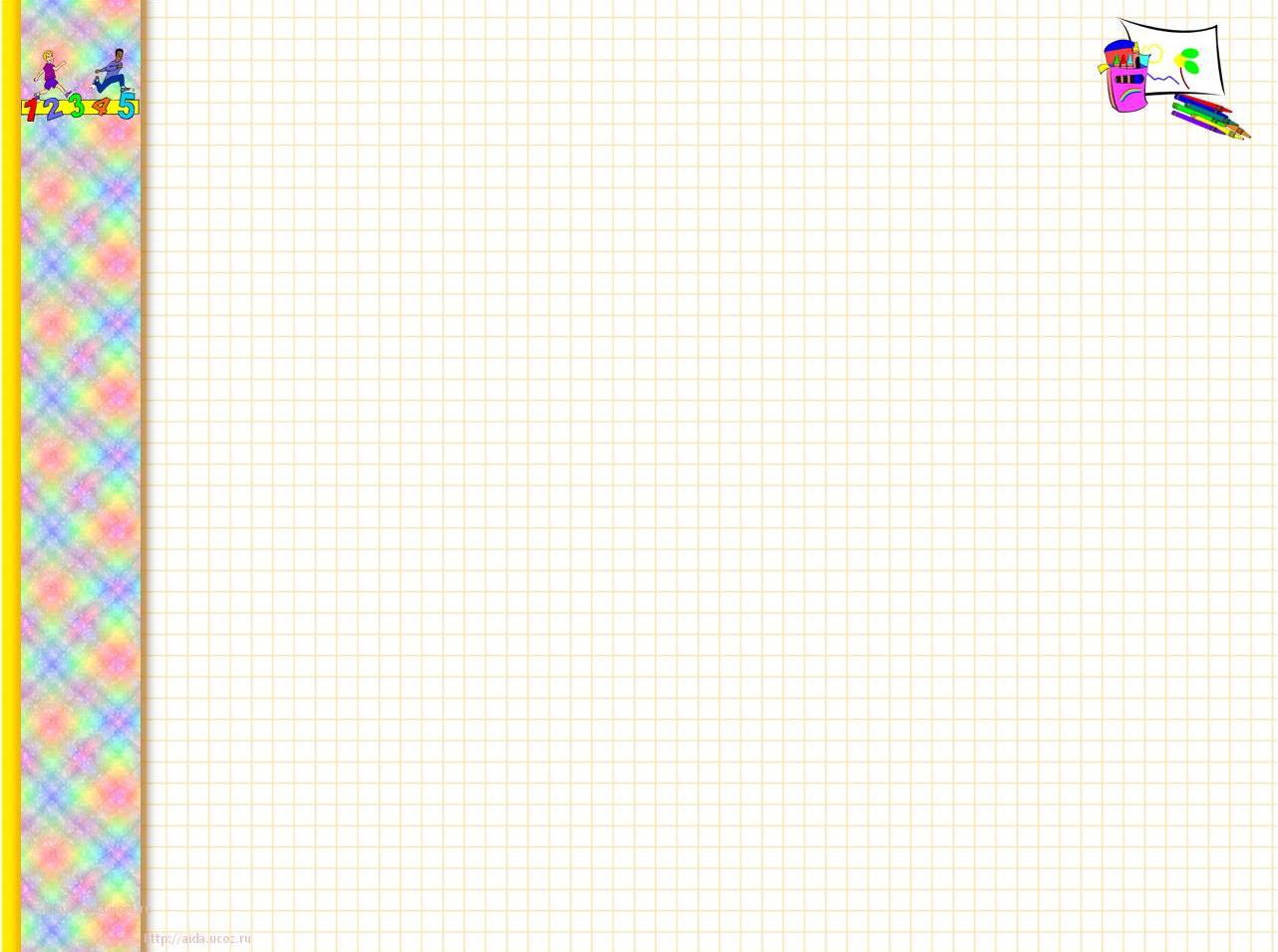 СПАСИБО ЗА ВНИМАНИЕ!